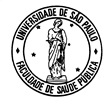 UNIVERSIDADE DE SÃO PAULO
FACULDADE DE SAÚDE PÚBLICA
DEPARTAMENTO DE SAÚDE MATERNO-INFANTIL
Fisiologia e anatomia sexual e reprodutiva
Disciplina Saúde Materna e da Mulher – HSM 107
Profas. Flora Maria Barbosa e Simone G Diniz
Anatomia e fisiologia sexual e reprodutiva
Anatomia: estudo científico da estrutura do corpo humano: células, tecidos, órgãos e sistemas. 
Fisiologia: estuda aspectos do funcionamento do corpo humano, tais como metabolismo e divisão celular.

Não é possível estudar estrutura separadamente da função.
Anatomia e fisiologia sexual e reprodutiva
Importância na área da saúde:
Aconselhamento sexual

Planejamento familiar

Assistência no ciclo gravídico-puerperal

Promoção da saúde em geral

Auto-conhecimento
Sexo (biológico),  identidade de gênero e orientação sexual
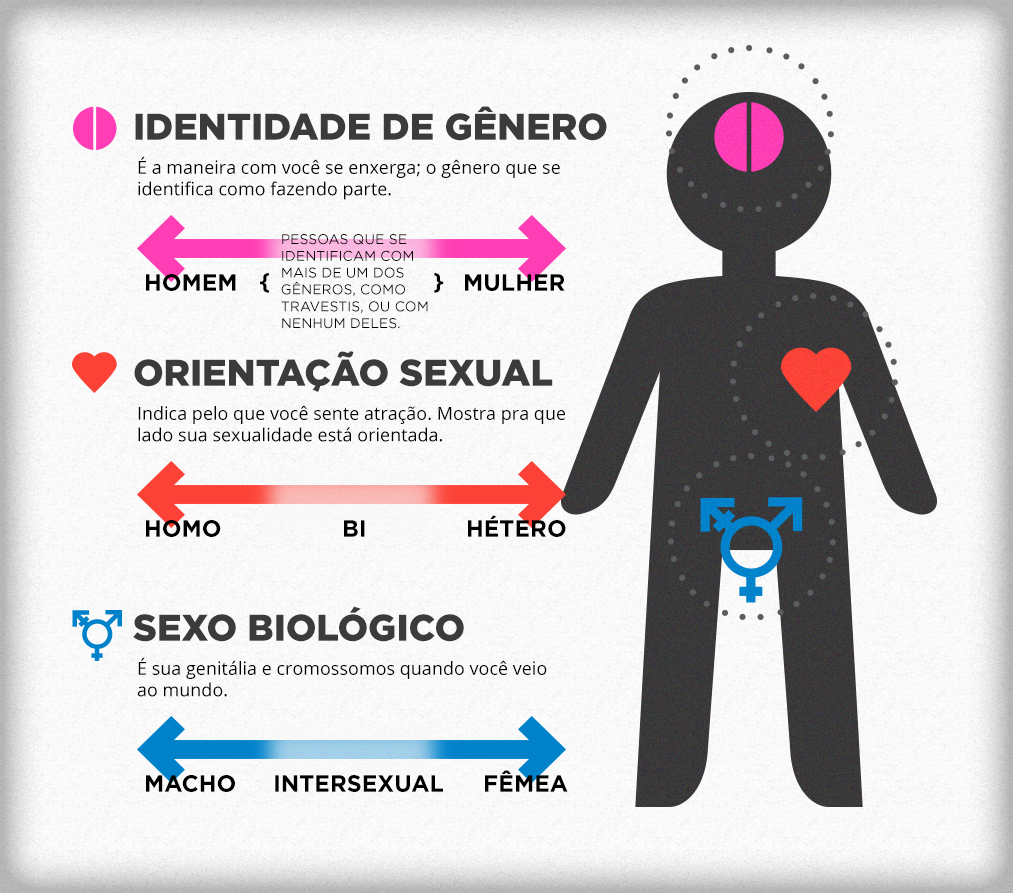 Diferenciação sexual
Sexo: determinado na fertilização 

Sexo cromossômico

Sexo gonadal

Sexo hormonal
Diferenciação sexual
Estruturas reprodutivas internas

Órgãos sexuais externos

Sexo de “criação”

Auto identificação sexual
Diferenciação sexual
Estas variáveis podem ser independentes umas das outras.

A auto-identificação sexual pode ser diferente daquela do sexo genético (transsexualismo)
Anatomia e fisiologia sexual
Níveis de desenvolvimento sexualO sexo genético é determinado na fertilização:      Feminino: XX     Masculino: XYEstágio indiferenciado: a genitália externa e as gônadas são iguais
Anatomia e fisiologia sexual
Desenvolvimento embrionário do aparelho reprodutor
  
Os genitais externos masculinos e femininos parecem indiferenciados até o final da 9ª semana de gestação

Sua forma madura só se estabelece a partir da 12ª semana (aparece o dimorfismo sexual)
Anatomia e fisiologia sexual
Desenvolvimento do aparelho reprodutor  a partir da puberdade 
Auto identificação sexual de uma criança (como mulher ou como homem) estabiliza-se a partir dos primeiros anos de vida, mas pode mudar
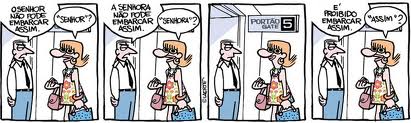 Anatomia e fisiologia sexual
Características sexuais 

Primárias – órgãos sexuais externos – já presentes no nascimento e permitem a identificação do bebê como menino ou menina.

Secundárias – são características físicas que se acentuam na puberdade e acentuam as diferenças entre homens e mulheres 

São características biologicamente determinadas.
Anatomia e fisiologia sexual
Características sexuais 
Terciárias – características psicológicas que são encorajadas em um sexo e desencorajadas em outro – físicas, psicológicas e sociais
São características culturalmente determinadas.
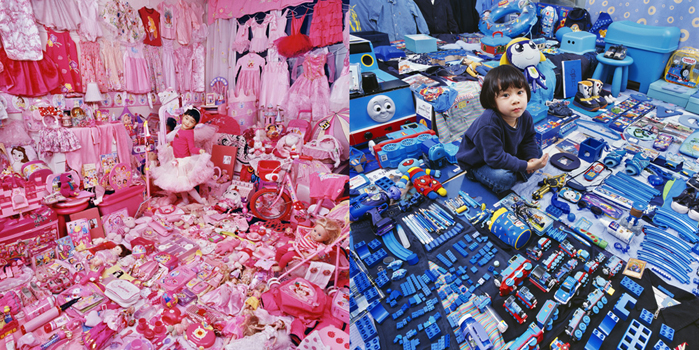 Anatomia e fisiologia sexual
Características sexuais secundárias

Surgem a partir da puberdade

Podem ocorrer muito lentamente e se estenderem se por alguns anos ou se iniciarem subitamente e  estarem completas em dois anos.

Fornecem aos corpos masculino e feminino sua aparência adulta “típica”
Características sexuais secundárias
EM GERAL, O HOMEM É MAIS ALTO E A MULHER É MAIS LEVE
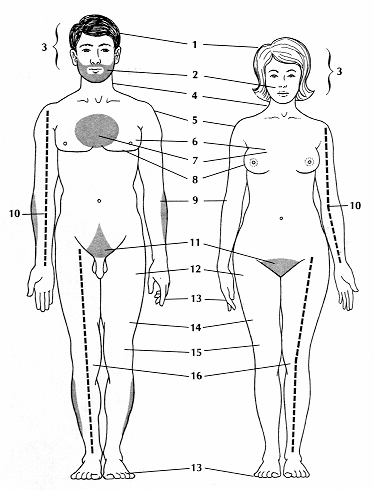 Cabelo
Pelo facial
Traços faciais
Pescoço
Ombros
Peito
Pelo corporal
Mamas
Músculos
Braços
Pelos pubianos
Quadris
Pés e mãos
Coxas
Ângulo entre perna e coxa
Anatomia e fisiologia sexual
Dois componentes básicos
Gônadas 
Testículos e ovários
Têm seu funcionamento regulado pelo eixo hipotalâmico-hipofisário
São glândulas com função endócrina (produção de hormônios) e exócrina (gametogênese)
Trato reprodutivo
Anatomia e fisiologia sexual
A gametogênese normal e o desenvolvimento e fisiologia do trato reprodutivo são absolutamente dependentes do função endócrinas das gônadas

Consequências clínicas desta dependência hormonal 
Infertilidade 
Genitália ambígua 
Câncer de mama e de útero na mulher e de próstata no homem
Anatomia e fisiologia sexual masculina
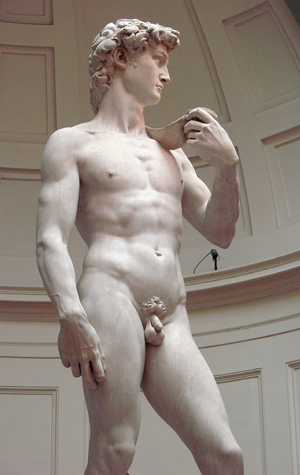 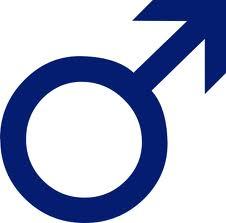 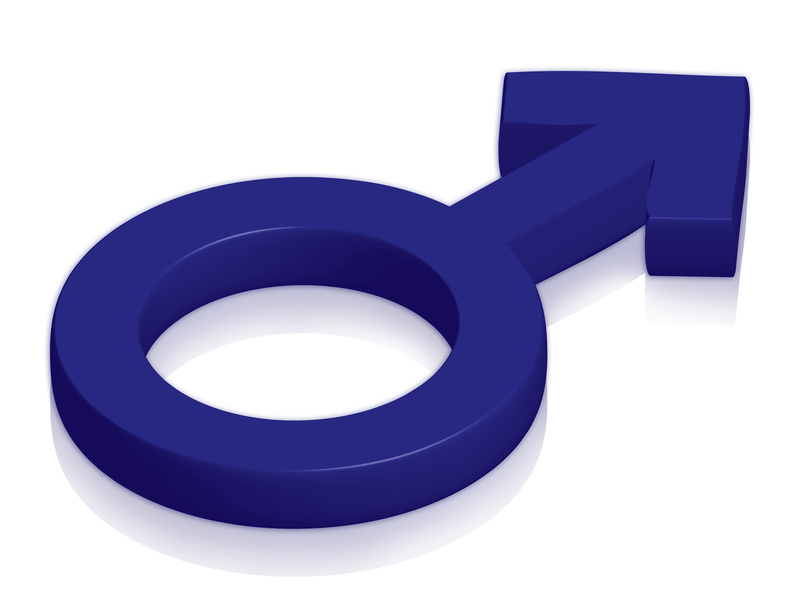 Anatomia e fisiologia sexual masculina
Gônadas masculinas
Testículos 

Trato reprodutivo reprodutivo masculino
Epididimo
 Vias deferentes
Ducto ejaculatório
Uretra (prostática, membranosa, peniana)
Eixo hipotálamos-hipófise-gônodas
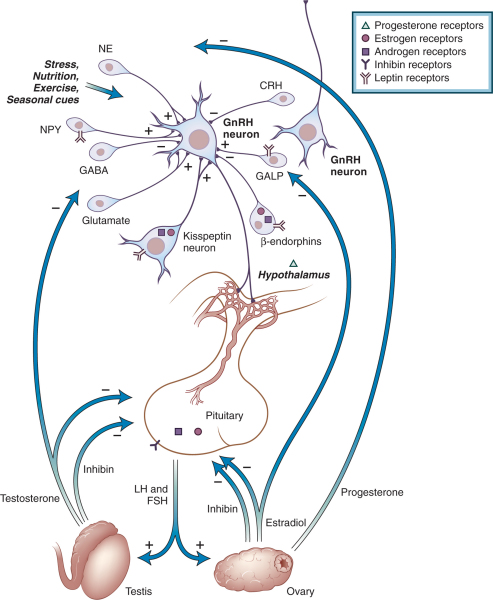 Eixo hipotálamos-hipófise-gônodas
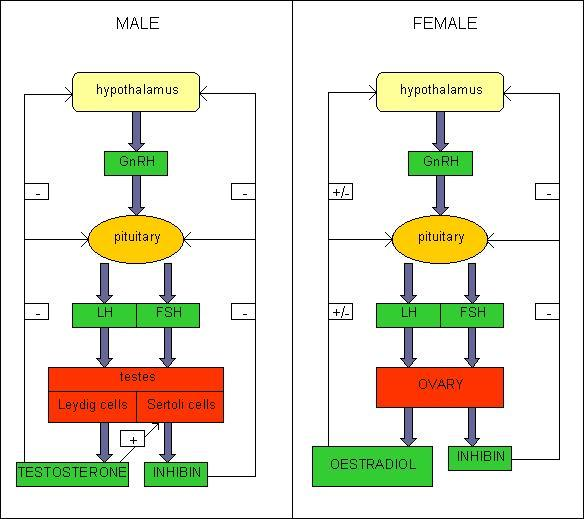 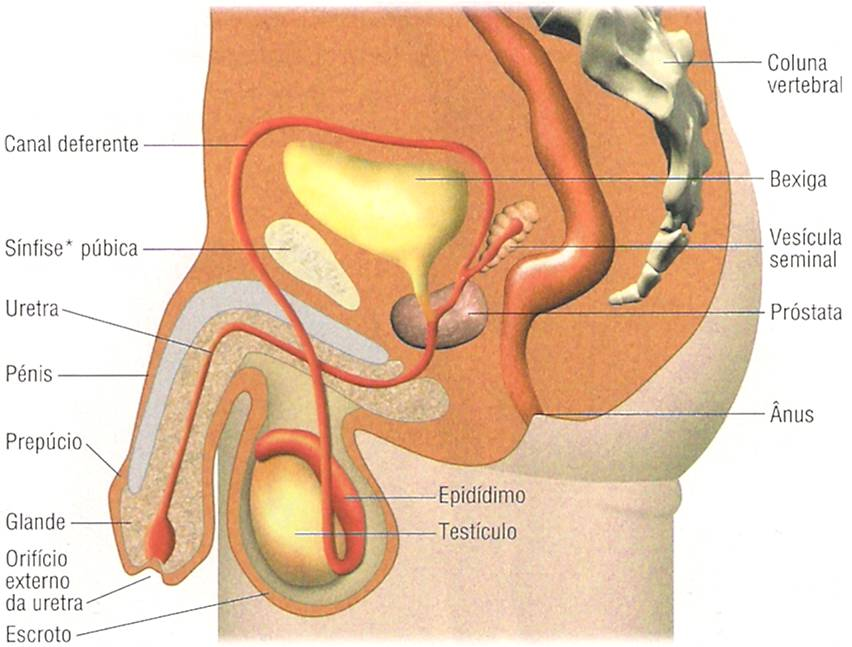 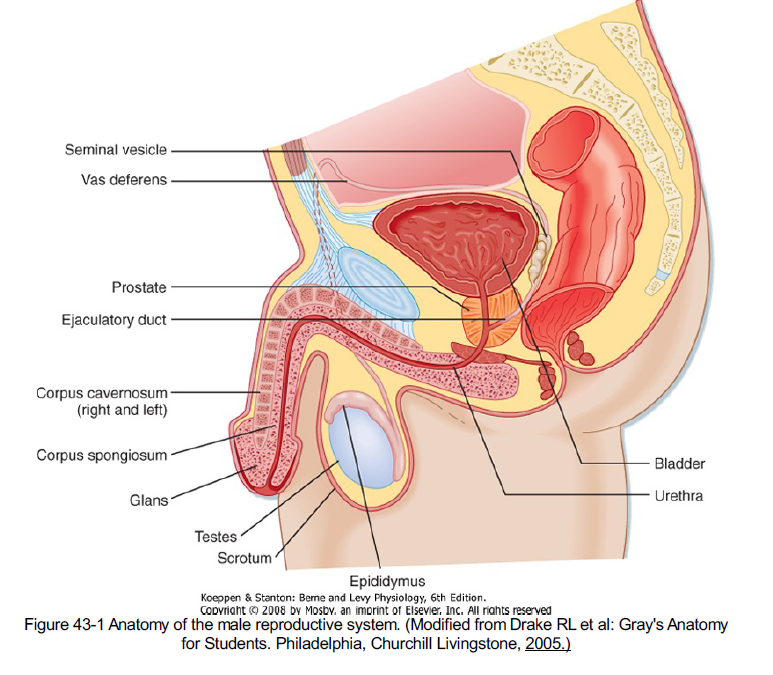 Anatomia e fisiologia sexual masculina
Testículos
Localização: fora da cavidade escrotal (bolsa escrotal ou escroto) 
Manutenção da temperatura: cerca de 2 graus abaixo da temperatura corporal
Coberto por tecido conectivo e dividido em cerca de 300 lóbulos
Cada lóbulo: 2 a 4 voltas de túbulos seminíferos
Testículo - corte transversal
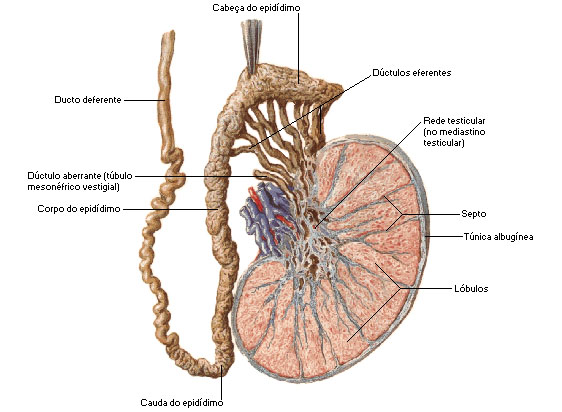 Testículo
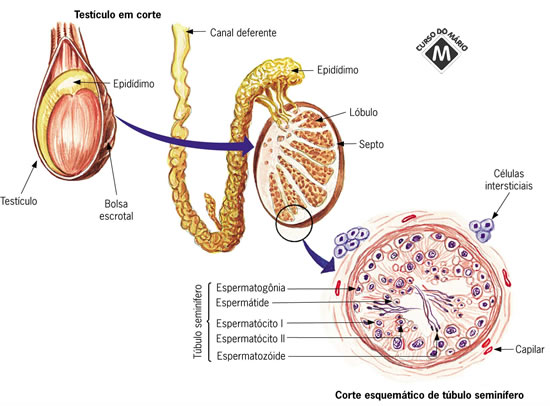 Anatomia e fisiologia sexual masculina
Produção dos espermatozóides
Túbulos seminíferos: epitélio seminífero e células de Sertoli (nutrem as células que irão se transformar em espermatozóides) 

Espermatozóides viáveis podem ser estocados na cauda do epididimo e nas vias deferentes por meses.
Anatomia e fisiologia sexual masculina
Espermatogênese anormal e fertilidade
Efeito da temperatura na espermatogênese 

Criptorquidia

Efeito da contagem de espermatozóides na fertilidade

Efeito da morfologia e motilidade dos espermatozóides na fertilidade
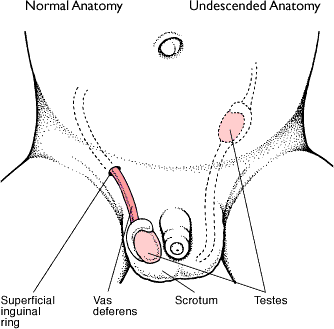 Anatomia e fisiologia sexual masculina
Espermiogênese

Diminuição do núcleo celular

Formação da cauda

Divisão em célula feminina (23X) 
     e célula masculina (23Y)

 Período total de espermatogênese: 74 dias
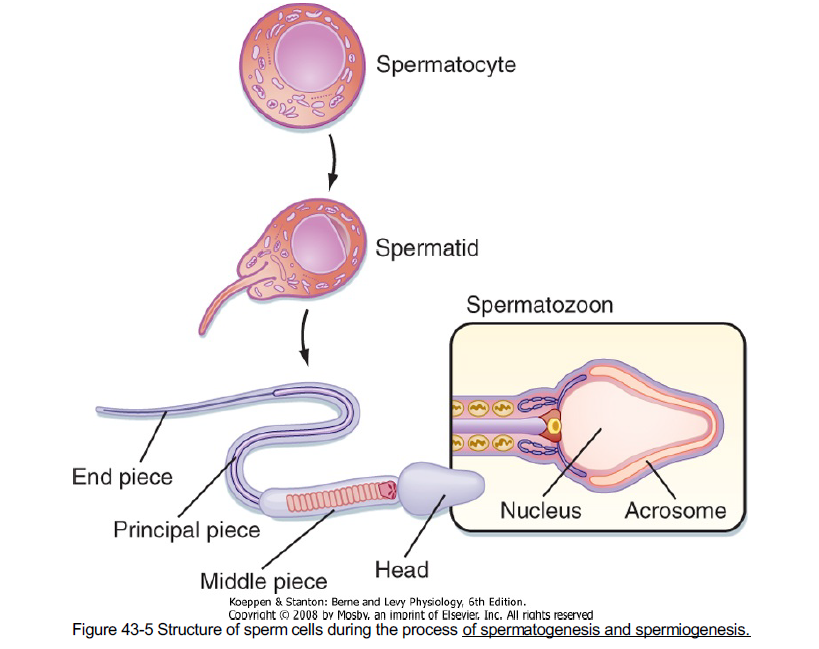 Anatomia e fisiologia sexual masculina
Os espermatozóides podem permanecer por diversos meses nas vias deferentes e epididimo sem perda de viabilidade

Nestes locais, o espermatozóide não tem mobilidade nem capacitação acrossômica
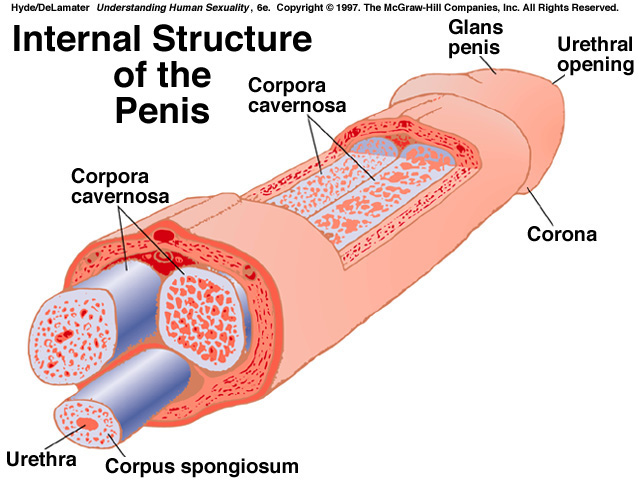 Anatomia e fisiologia sexual masculina
Ato sexual

Glande peniana – fonte de sinais nervosos sensoriais

Elementos psíquicos
Anatomia e fisiologia sexual masculina
Ato sexual

Emissão – contrações peristálticas no vias deferentes – fazem com que os espermatozóides sejam propelidos durante o orgasmo na uretra masculina. Papel da ocitocina

Durante a emissão, a contração das vias deferentes coincide com a contração das vesículas seminais e da glândula prostática
Anatomia e fisiologia sexual masculina
Ato sexual

Desta maneira, forma-se o sêmen

As substâncias adicionadas aos sêmen têm função alcalinizante (em contraposição à acidez do trato genital feminino) e nutritiva

Antes da emissão e da ejaculação (orgasmo masculino) – lubrificação é proporcionada por secreção mucosa das glândulas para-uretrais
Anatomia e fisiologia sexual masculina
Ato sexual

Os espermatozóides tornam-se capazes de fertilizar o óvulo apenas quando entram em contato com os fluidos do trato genital feminino (capacitação do espermatozóide)

Esta capacitação envolvem o aumento da mobilidade e a capacidade de penetrar o óvulo (duração: 1 a 10 horas)
Anatomia e fisiologia sexual masculina
Espermatozóides

O movimento flagelar da cauda do espermatozóide permite o deslocamento na velocidade de 1 a 4 mm/min, no trato genital feminino 
Sêmen ejaculado: média de 3,5 ml

Média de 400 milhões de espermatozóides por ejaculado.

Sobrevivem de 24  a 48 horas no organismo feminino
Fertilização
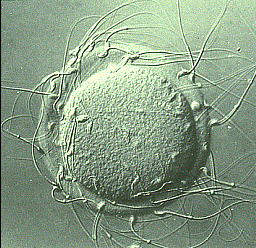 Anatomia e fisiologia sexual masculina
Fecundação

Ao atingir a camada de células que envolve o ovo (zona pelúcida), o acrossomo se dissolve e libera as enzimas.

Abre-se uma via de penetração para a cabeça do espermatozóide

Em cerca de 30 min, as membranas celulares do espertozóide e do óocito se fundem, formando uma única célula.
Fecundação
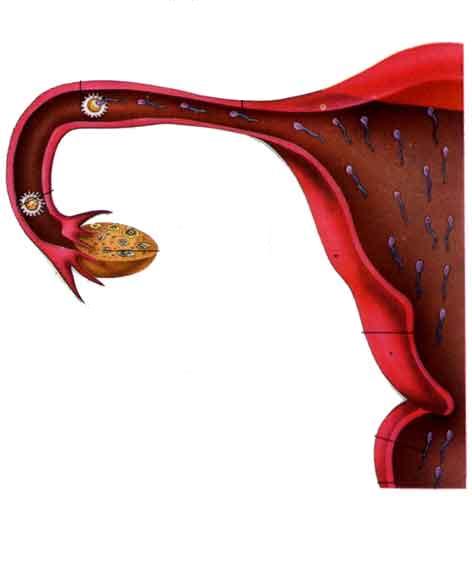 Fecundação
Óvulo
Ovulação
Útero
Espermatozóides
Vagina
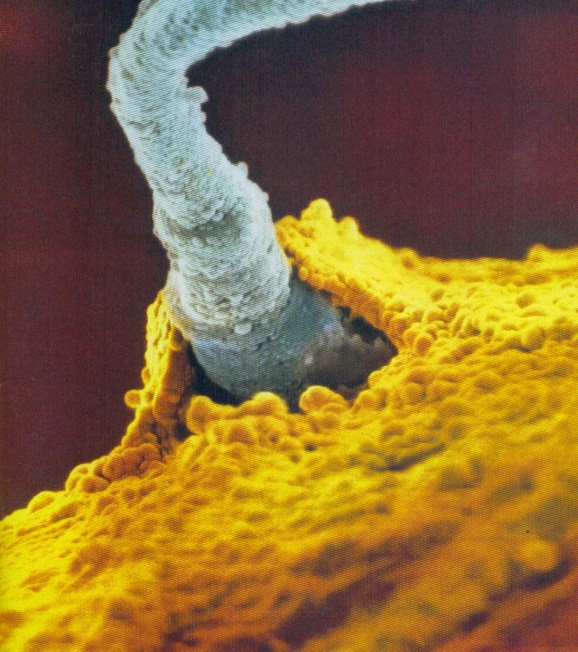 Fertilização
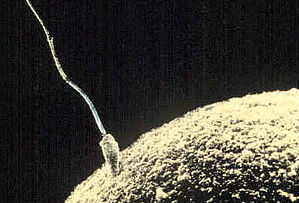 Fertilização
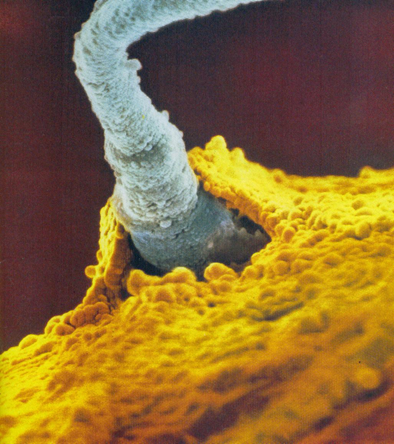 Ovo ou zigoto
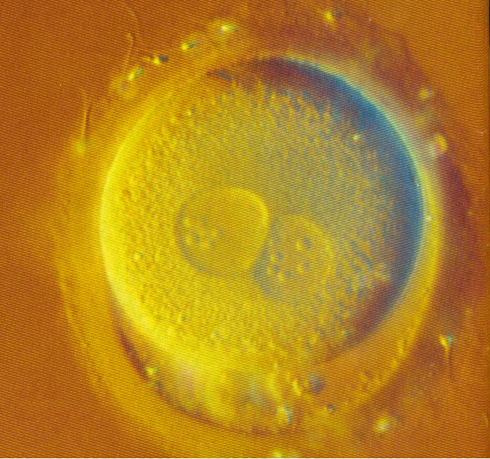 Anatomia e fisiologia sexual masculina
Existem controvérsias sobre se há uma andropausa distinta no homem.

Há queda na produção androgênica e diminuição na sensibilidade do testículo ao LH.

Há queda na produção de esperma a partir dos 50 anos, mas a função reprodutiva e espermatogênese se mantém ao longo do vida, embora diminuída e com maior chance de gametas defeituosos.
Anatomia e fisiologia sexual feminina
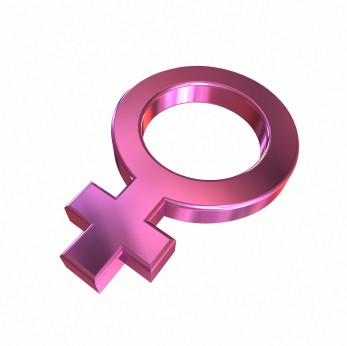 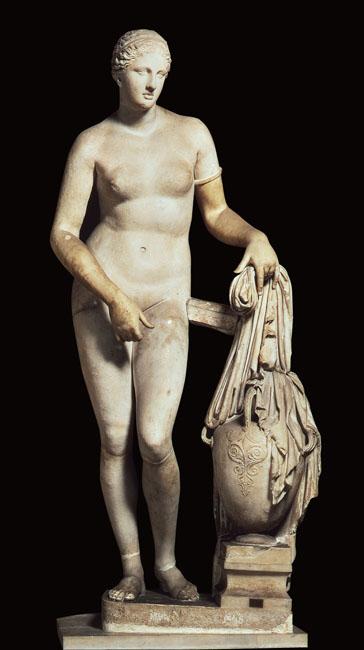 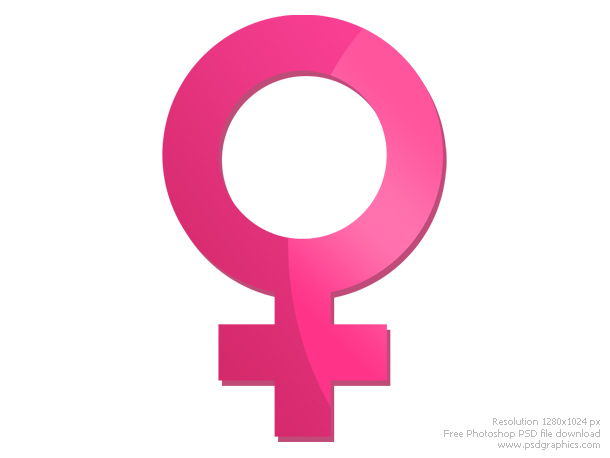 Anatomia e fisiologia sexual feminina
Gônadas femininas
Ovários

Trato reprodutivo reprodutivo feminino
Útero
Tubas uterinas 
Vagina 
Genitália externa
Anatomia e fisiologia sexual feminina
O sistema genital feminino é dividido em genitália externa e interna

A genitália externa ou vulva pode ser estudada em conjunto com o períneo, constituindo a região vulvoperineal
Anatomia e fisiologia sexual feminina
A vulva inclui as seguintes estruturas:Monte de vênus ou monte púbicoFormações labiais: grandes e pequenos lábiosEspaço interlabial ou fenda vulvar: vestíbulo, meato uretral, intróito vaginal e hímenÓrgãos eréteis: clitóris e bulbovestibularesGlândulas acessórias: parauretrais e vulvaginais (ou de Bartholin)
Órgãos sexuais femininos externos
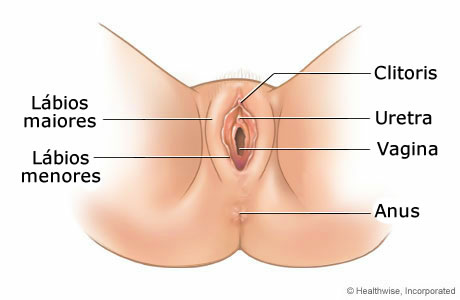 Órgãos sexuais femininos externos – clitóris ausente ou subestimado
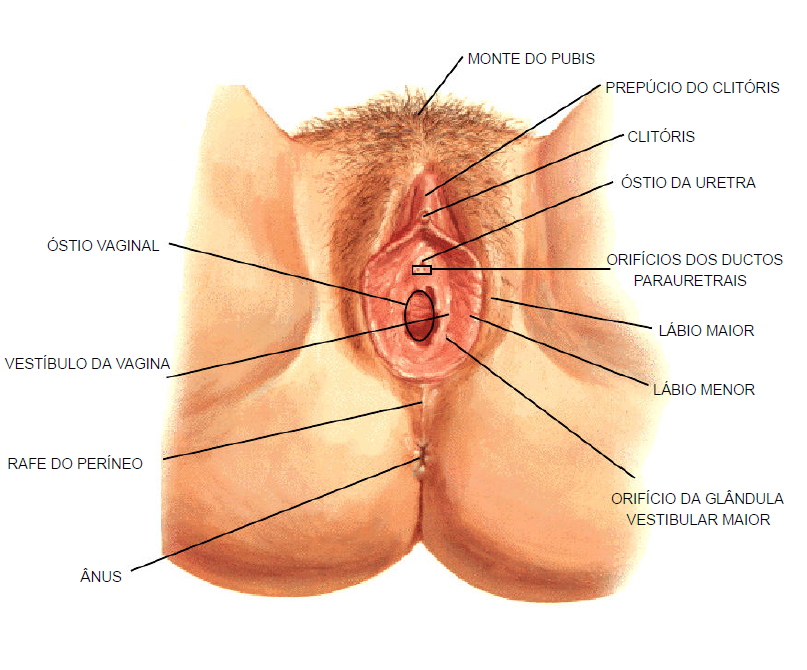 Órgãos sexuais femininos externos – clitóris ausente ou subestimado
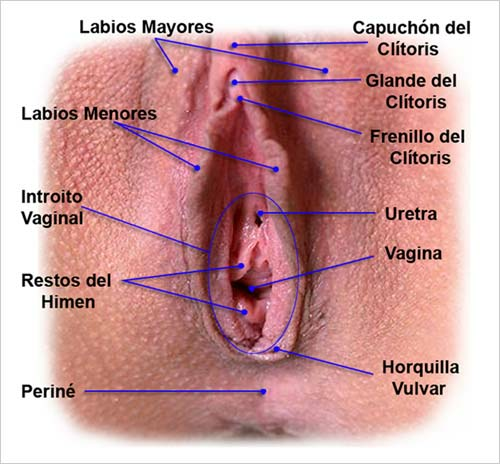 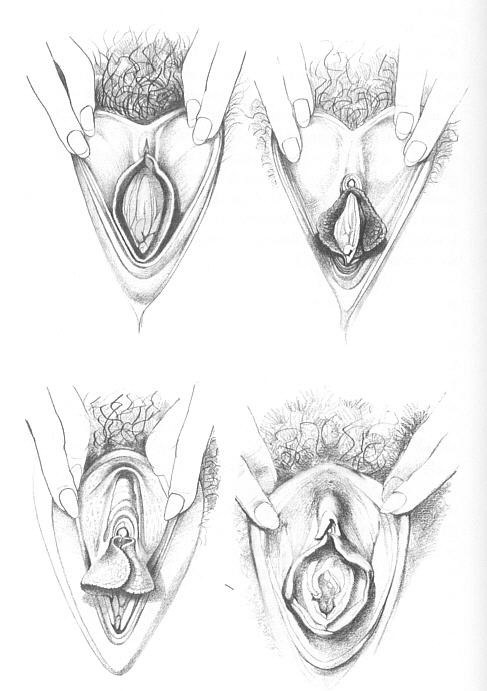 Variações anatômicas da vulva e lábios
Onde está o clitóris?
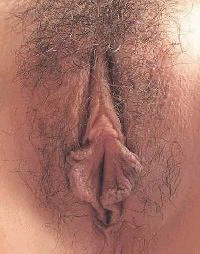 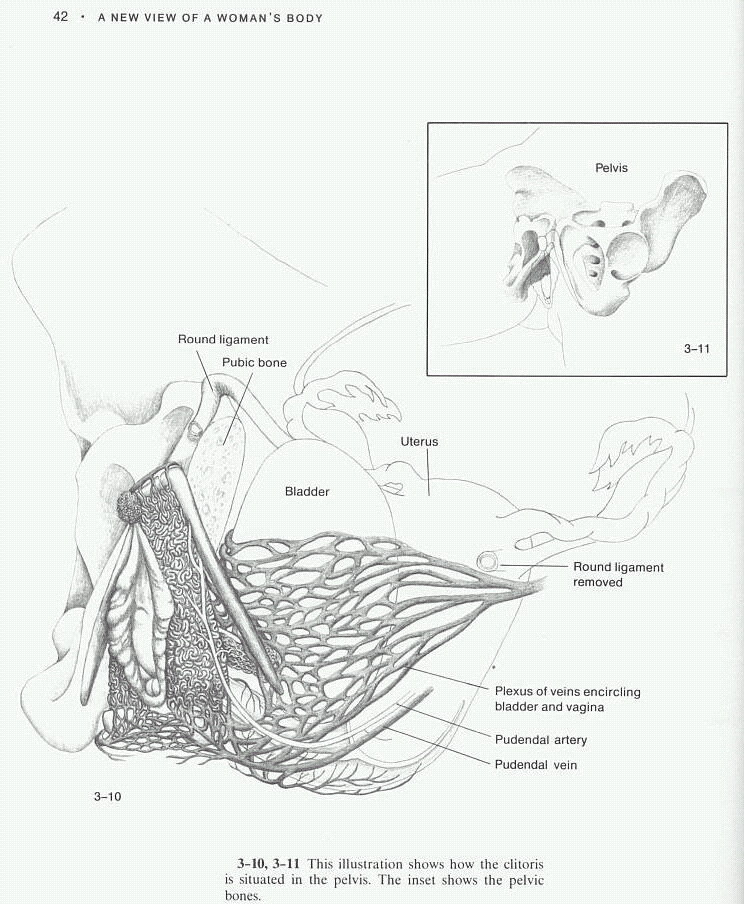 O clitóris ocupa toda a vulva
Órgãos sexuais femininos internos
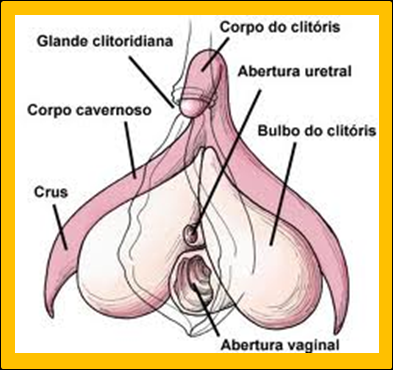 Anatomia e fisiologia sexual feminina
O períneo feminino é um conjunto de partes moles (músculos e aponeuroses) que fecha interiormente a cavidade pélvica. 
É atravessado na parte anterior pela vagina e pela uretra e na parte posterior pelo reto.
Períneo feminino
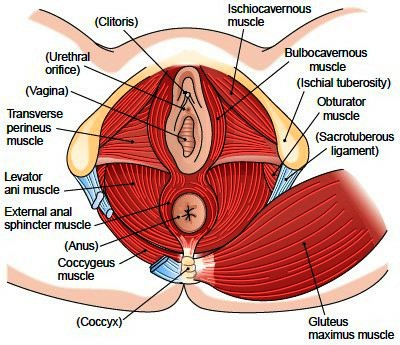 Anatomia e fisiologia sexual feminina
A genitália interna feminina é composta de:Vagina, útero e tubas uterinasOvários (um par de gônadas)
Órgãos sexuais femininos internos
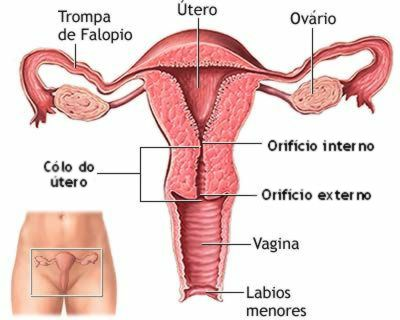 Órgãos sexuais femininos internos
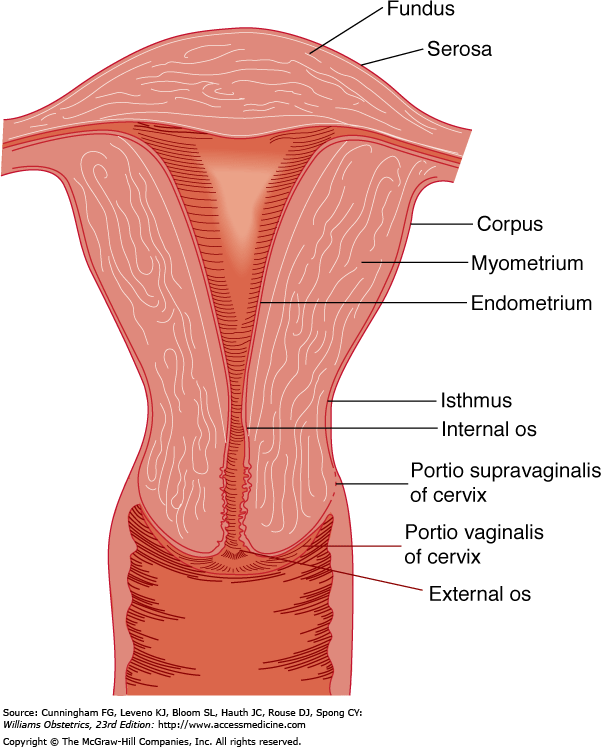 Anatomia e fisiologia sexual feminina
Ciclo sexual mensal feminino (ciclo mensal) 

Consiste em mudanças cíclicas nas taxas de secreção dos hormônios femininos, acompanhadas de mudanças nos ovários e outros órgãos sexuais

Duração média de 28 dias

Dos 13 aos 46 anos de vida da mulher,  em média
Anatomia e fisiologia sexual feminina
Ciclo sexual mensal feminino (ciclo mensal) 

Apenas um óvulo é liberado dos ovários  a cada ciclo

O endométrio uterino prepara-se para a implantação do ovo ou zigoto
Anatomia e fisiologia sexual feminina
Ciclo sexual mensal feminino (ciclo mensal) 

Entre 9 e 12 anos, a hipófise começa a liberar LH e FSH, levando a ciclo mensais entre 11 e 15 anos

Período de mudança: puberdade

Primeira menstruação: menarca
Padrão da secreção de gonadotropinas no ciclo de vida
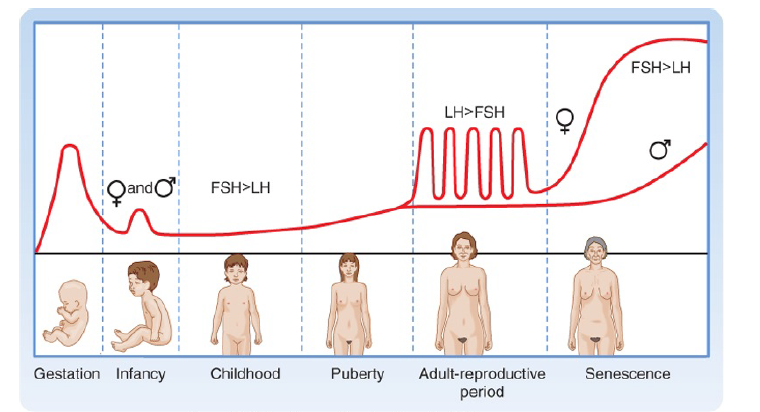 Anatomia e fisiologia sexual feminina
Ciclo sexual mensal feminino (ciclo mensal) 

1º dia do ciclo menstrual é 1º dia da menstruação
Ciclo mensal ovariano
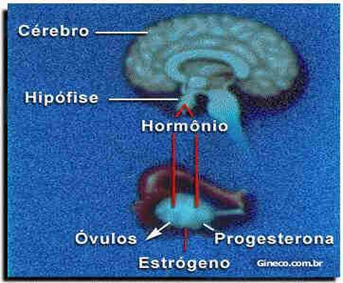 Anatomia e fisiologia sexual feminina
Ciclo sexual mensal feminino (ciclo mensal) 

Folículo primordial
Folículo primário e secundário
Folículo terciário (antral)
Folículo dominante, pré-ovulatório
Folículo dominante, período periovulatório
Corpo lúteo (da menstruação ou da gravidez)
Folículo atrésico
Órgãos sexuais femininos internos
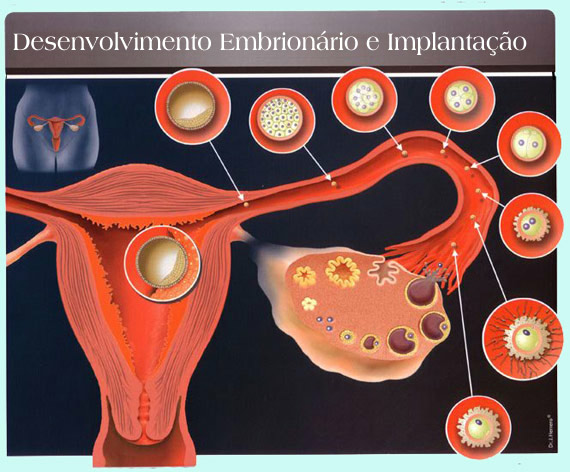 Ciclo mensal ovariano
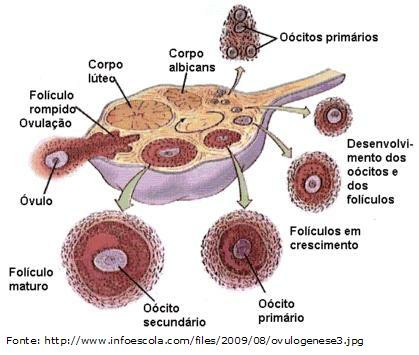 Anatomia e fisiologia sexual feminina
Ciclo sexual mensal feminino (ciclo mensal) 

A cada 28 dias, hormônios gonadotrópicos da glândula pituitária anterior estimulam o crescimento de 8 a 12 folículos nos ovários (ocorre principalmente a secreção de estrogênio)

Um destes folículos finalmente torna-se maduro no 14º dia do ciclo (ovulação)
Condições de fecundação
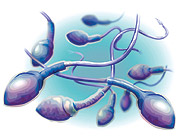 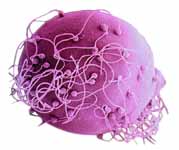 Durante o período de ovulação, o colo do útero produz um muco alcalino abundante que facilita o deslocamento dos espermatozóides no trato genital feminino
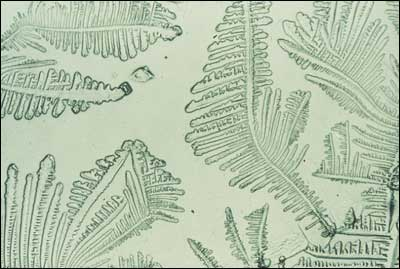 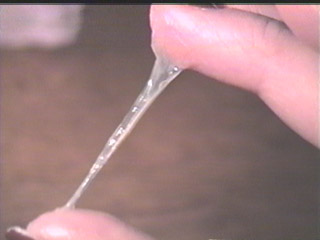 Muco cervical seco – arranjo parelelo forma canais para guiar os espermatozóides
Padrão “folha de samambaia”
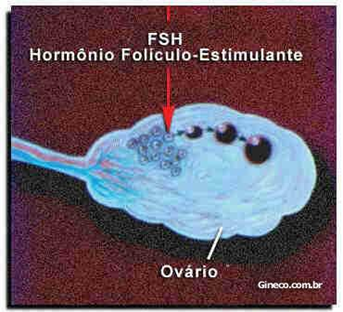 Anatomia e fisiologia sexual feminina
Ciclo sexual mensal feminino (ciclo mensal) 

Após a ovulação, as células secretórias do folículo do óvulo liberado transformam-se no corpo lúteo

O corpo lúteo libera estrógeno e progesterona

Após 2 semanas, o corpo lúteo degenera, cai a produção de estrógeno e progesterona e ocorre a menstruação

Um novo ciclo começa
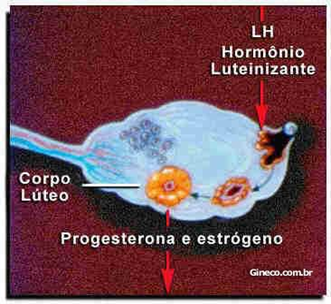 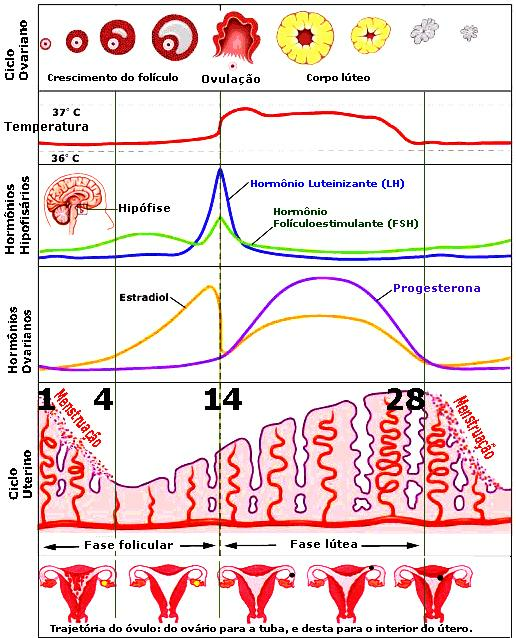 Anatomia e fisiologia sexual feminina
Fecundação

Probabilidade de gravidez em cada ciclo (casal fértil): 15 a 25%
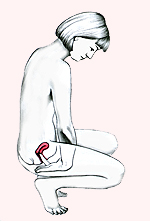 Como examinar o colo do útero
Mudanças no muco (corrimento) no ciclo
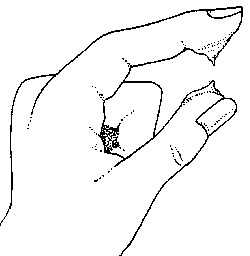 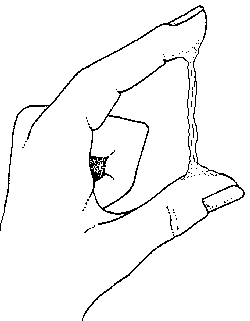 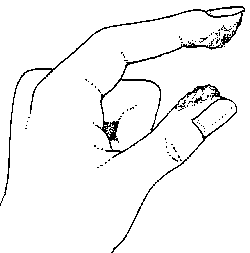 Ficando mais úmido
Seco
Muco fértil
Modificações do colo no ciclo
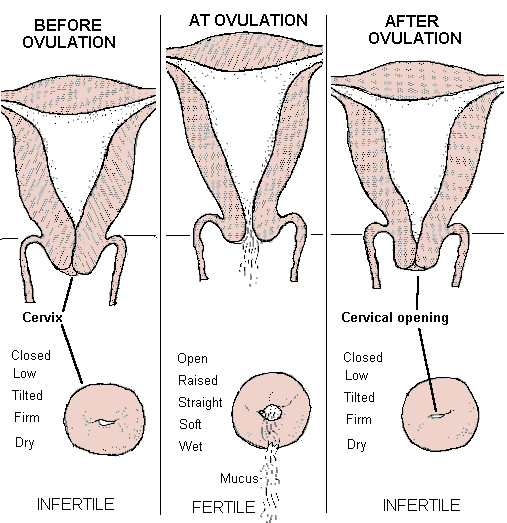 Mudanças da Temperatura Basal
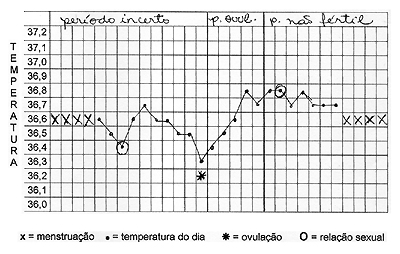 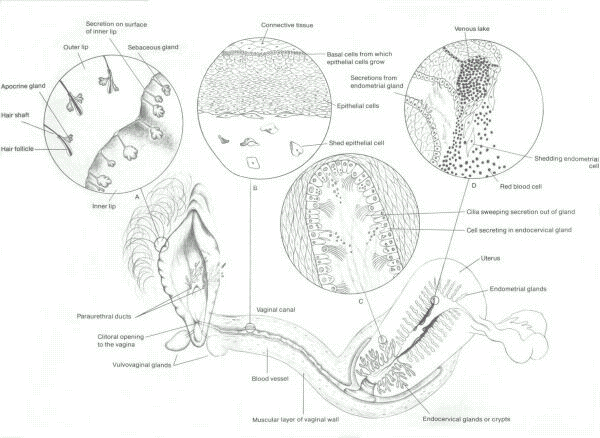 De onde vem o corrimento normal?
Anatomia e fisiologia sexual feminina
Menstruação

Em um ciclo não fértil, a morte do corpo lúteo provoca uma queda súbita de progesterona

Isto provoca mudanças funcionais no endométrio uterino que levam à perda da camada funcional (descamação)

 Normalmente dura de 4 a 5 dias, com uma perda sanguínea de 25 a 30 ml de sangue
Ciclo menstrual do endométrio uterino
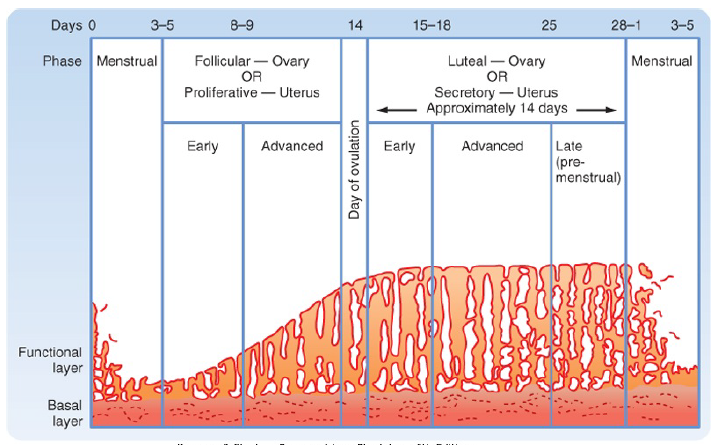 Anatomia e fisiologia sexual feminina
Fecundação

Acontece em torno do 22º dia do ciclo (20º ao 24º dia do ciclo)

A atividade endócrina do eixo hipotalâmico-pituitário-ovariano é fortemente reprimida (substituída pela função endócrina da placenta fetal)
Videos
Ciclo menstrual – Homem Virtual (Guyton & Hall)

http://www.youtube.com/watch?v=bkdtz-Ps4hg&feature=related
http://www.youtube.com/watch?v=WGJsrGmWeKE
Fecundação

http://www.youtube.com/watch?src_vid=zPzIxWQNqlM&feature=iv&v=aH-QVEeJJUM&annotation_id=annotation_152886
Bibliografia
Guyton AC, Hall JE. Tratado de fisiológia médica. 12ª ed. Rio de Janeiro: Elsevier, 2011.

Koeppen BM, Stanton BA. Berne & Levy fisiologia. 6ª ed. Rio de Janeiro: Elsevier, 2009.

Fique Amiga Dela – site e cartilha
http://www.mulheres.org.br/fiqueamigadela/
Perguntas norteadoras
Quais as principais estruturas anatômicas dos genitais femininos, internos e externos?
Quais as principais estruturas anatômicas dos genitais masculinos, internos e externos?
Descreva o ciclo menstrual, suas fases e hormônios envolvidos
Como uma mulher pode identificar que está ovulando e com grandes chances de engravidar?